Ведение документации учителя-логопеда в ДОУ
Учитель-логопед 
Уфимцева А.С.
При выходе на работу вы должны ознакомиться:
Важные  документы:1. Штатное расписание2. Списки детей к штатному расписанию
3.Циклограмма рабочего времени 4.График рабочего времени5.Сетка занятий
Основные документы: (ежедневно заполняем, кроме обследования)
Заполняем согласно плану по самообразованию, либо по запросу
Календарно-тематическое планирование
Папка на каждого ребенка:1.Заключение2.Речевая карта3.Индивидуально-перспективный план4.дневник наблюдения5.АОП
Журналы (заполняем ежедневно)
Групповая и индивидуальная работа с детьми
Тетради для домашних заданий
Тетради взаимодействия с воспитателями
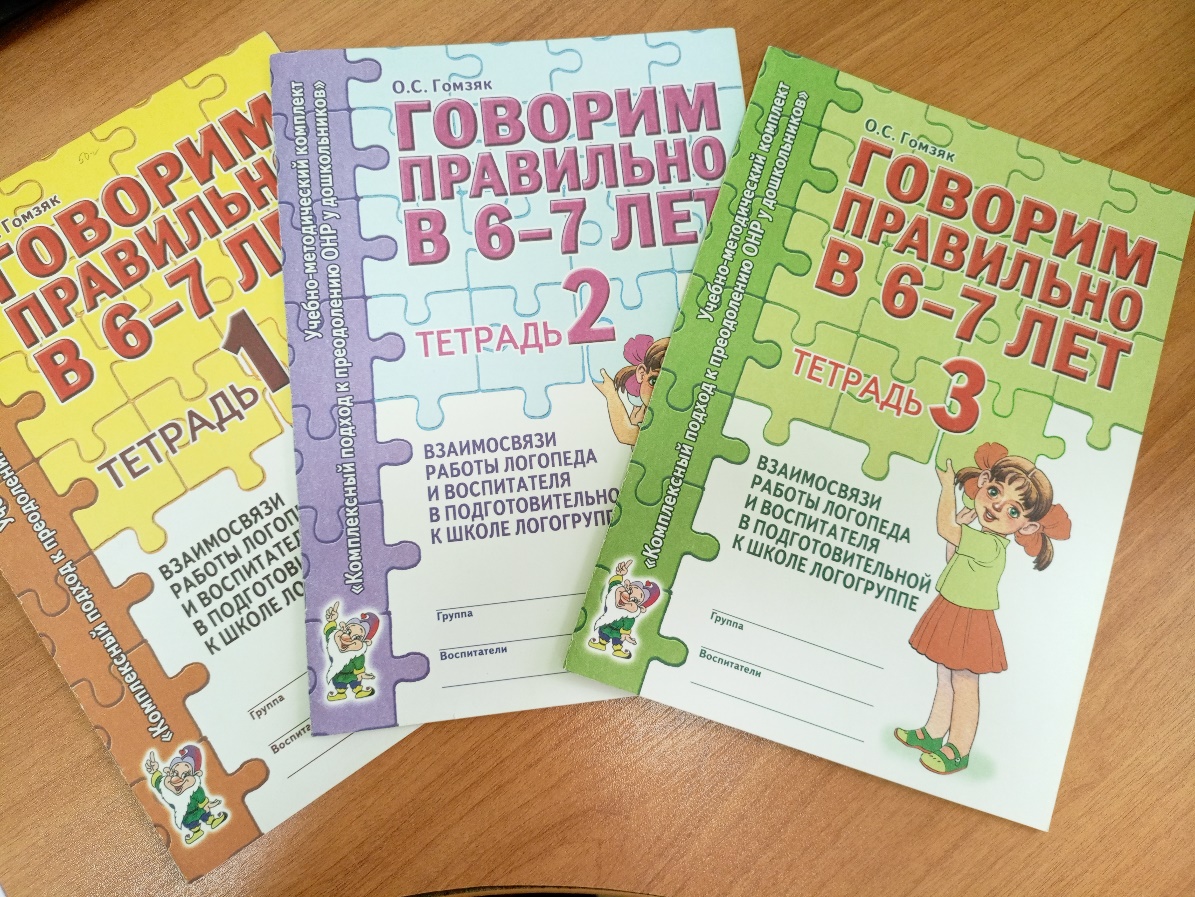 Практика по заполнению речевой карты
Спасибо за внимание!!!